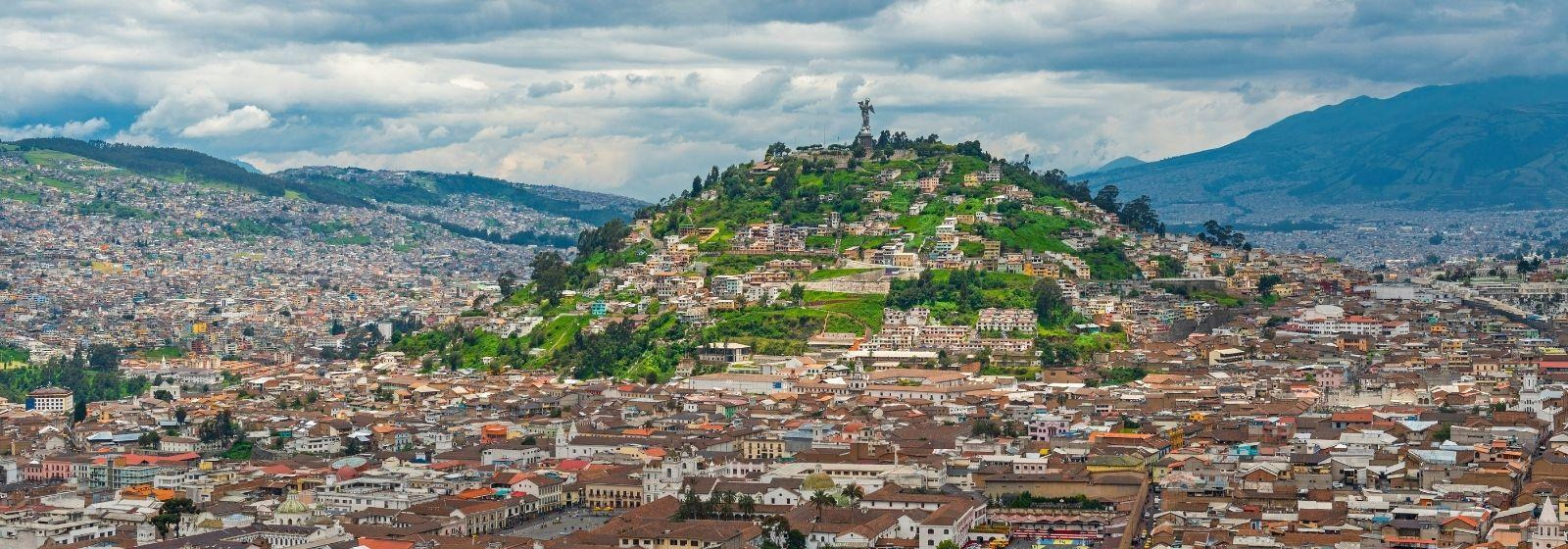 Unidad Especial
Regula Tu Barrio
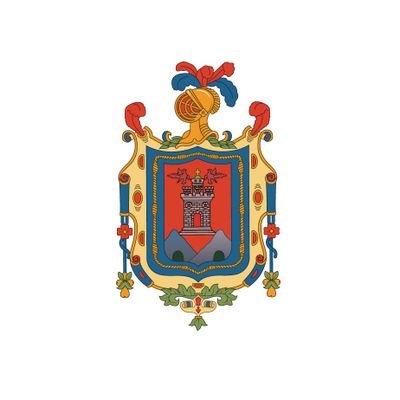 #RegulaTu Barrio
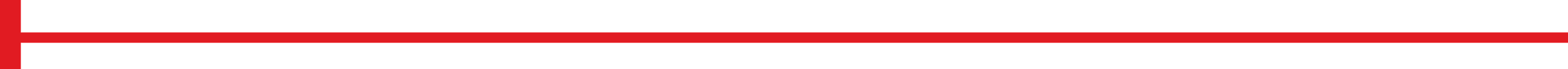 ASENTAMIENTO HUMANO DE HECHO Y CONSOLIDADO DE INTERÉS SOCIAL DENOMINADO: 
“BELLAVISTA DÉCIMA ETAPA”

PARROQUIA CALDERÓN
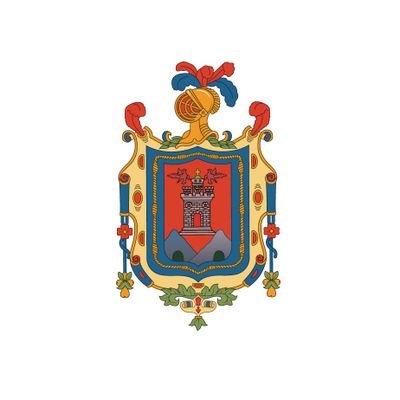 #RegulaTu Barrio
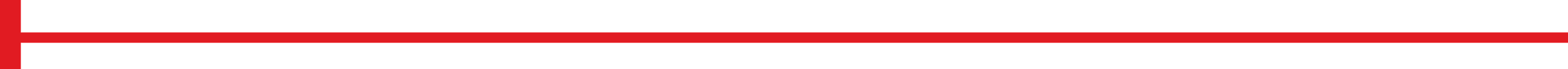 ASENTAMIENTO HUMANO DE HECHO Y CONSOLIDADO DE INTERÉS SOCIAL DENOMINADO: 
“BELLAVISTA DÉCIMA ETAPA”
ADMINISTRACIÓN  ZONAL:  CALDERÓN -  PARROQUIA:  CALDERÓN
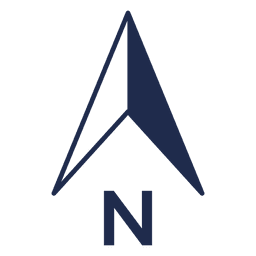 INFORMACIÓN DEL ASENTAMIENTO
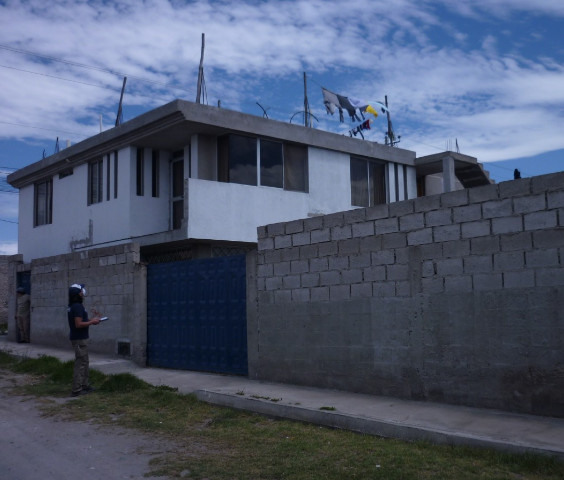 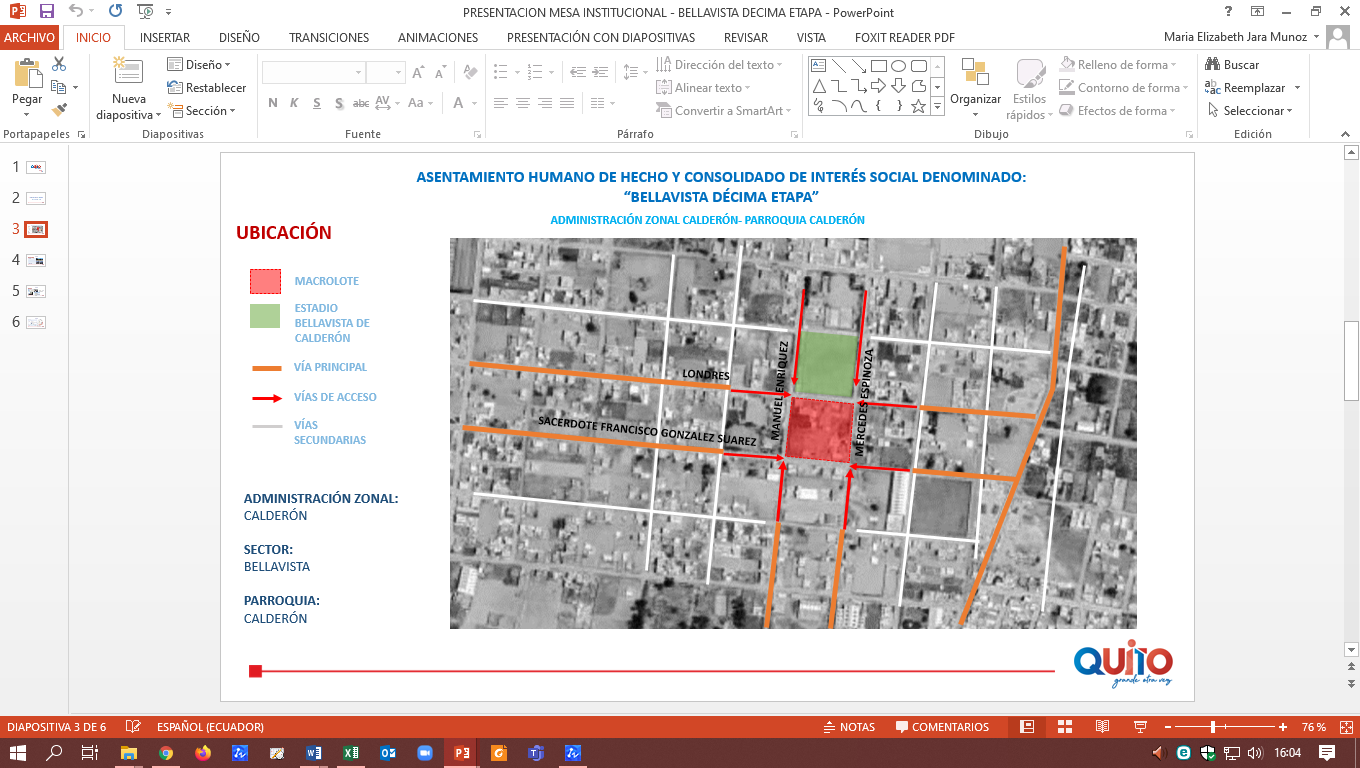 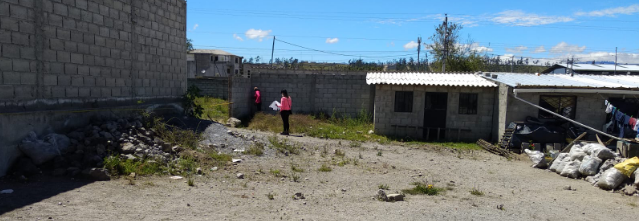 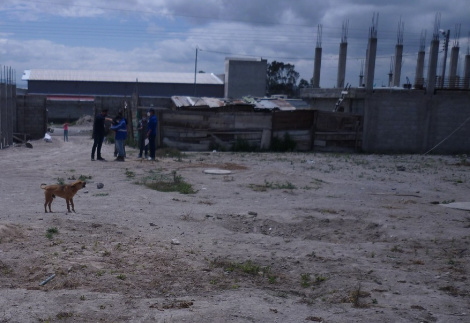 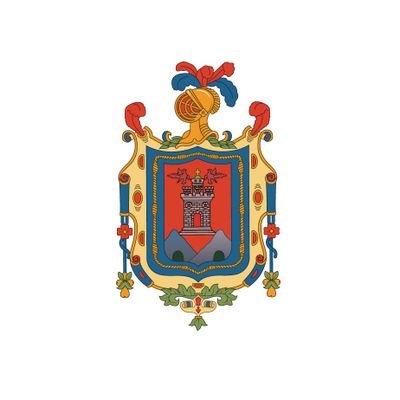 #RegulaTu Barrio
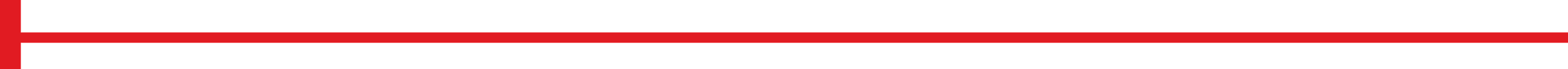 ASENTAMIENTO HUMANO DE HECHO Y CONSOLIDADO DE INTERÉS SOCIAL DENOMINADO: 
“BELLAVISTA DÉCIMA ETAPA”
ADMINISTRACIÓN  ZONAL:  CALDERÓN -  PARROQUIA:  CALDERÓN
ÁREAS VERDES CERCANAS AL ASENTAMIENTO
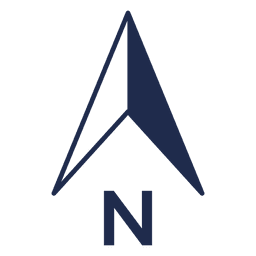 ASENTAMIENTO
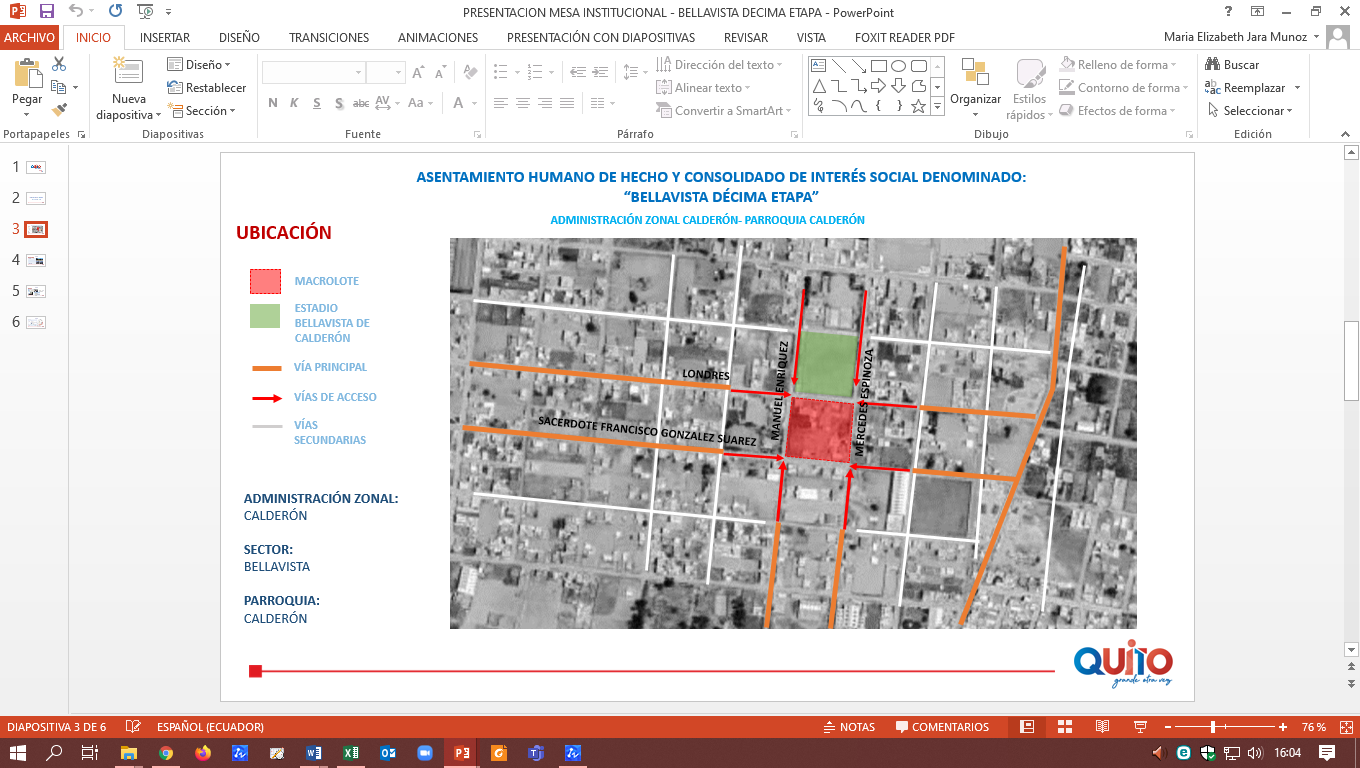 ESTADIO BELLAVISTA DE CALDERÓN
DISTANCIA 10 m.
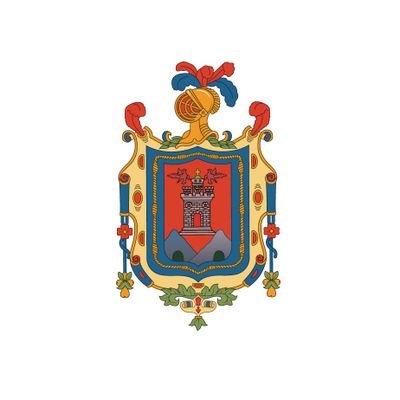 200m
E
#RegulaTu Barrio
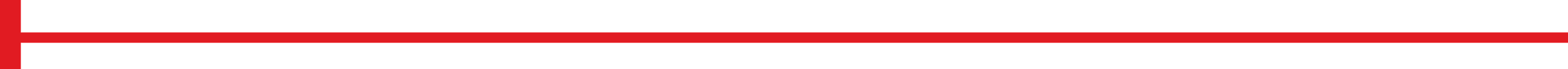 ASENTAMIENTO HUMANO DE HECHO Y CONSOLIDADO DE INTERÉS SOCIAL DENOMINADO: 
“BELLAVISTA DÉCIMA ETAPA”
ADMINISTRACIÓN  ZONAL:  CALDERÓN -  PARROQUIA:  CALDERÓN
PLANO DEL ASENTAMIENTO
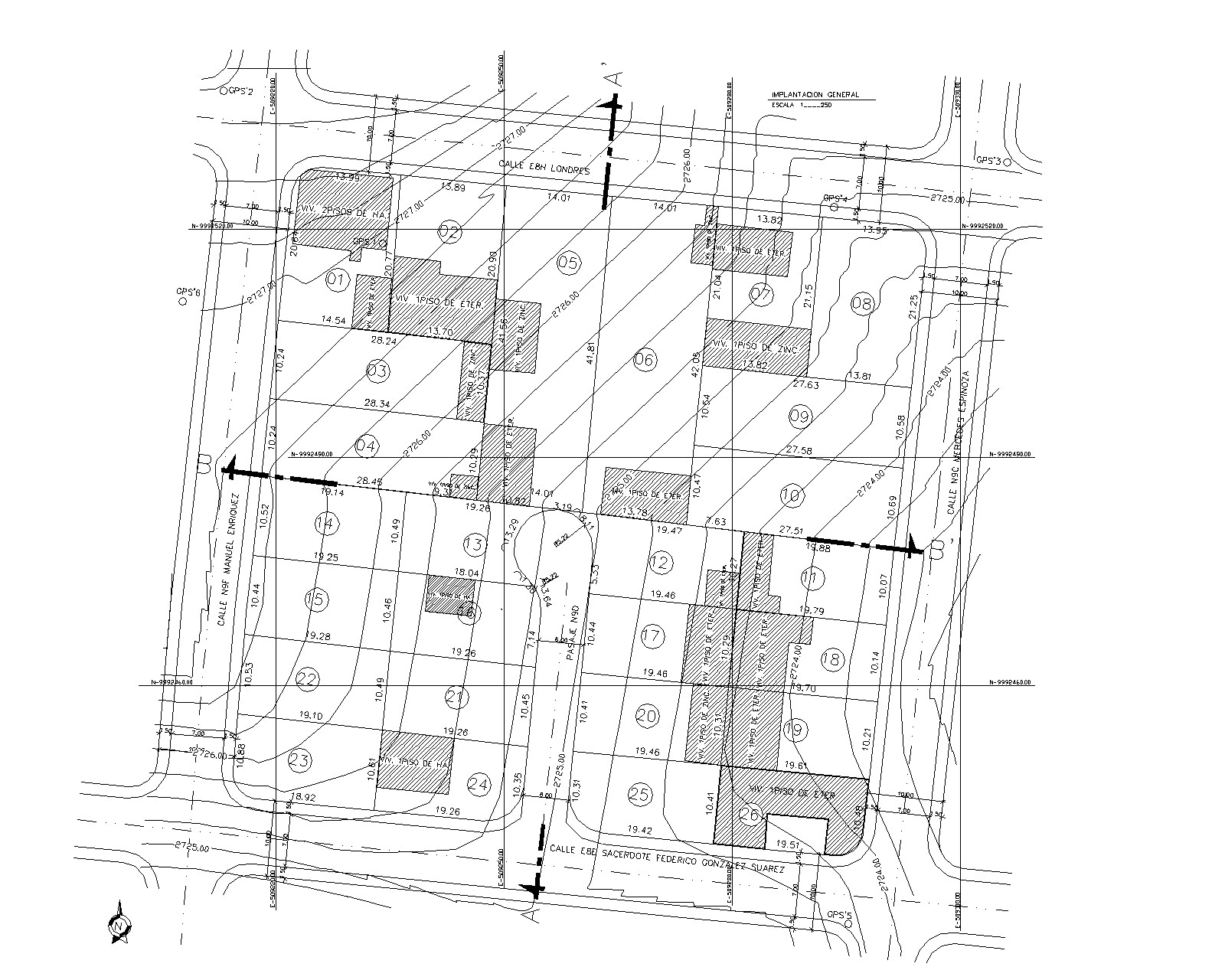 MACRO-LOTE
PASAJE N9D
PASAJE N9D
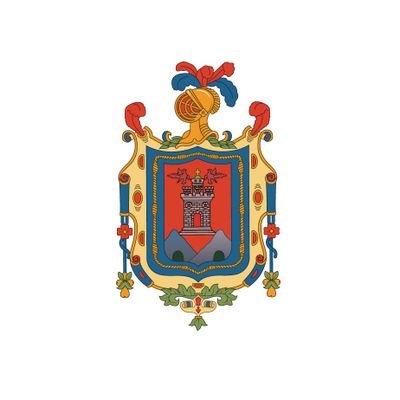 #RegulaTu Barrio
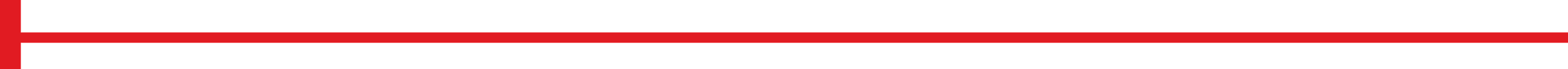 ASENTAMIENTO HUMANO DE HECHO Y CONSOLIDADO DE INTERÉS SOCIAL DENOMINADO: 
“BELLAVISTA DÉCIMA ETAPA”
ADMINISTRACIÓN  ZONAL:  CALDERÓN -  PARROQUIA:  CALDERÓN
SI EXISTEN LOTES POR EXCEPCIÓN
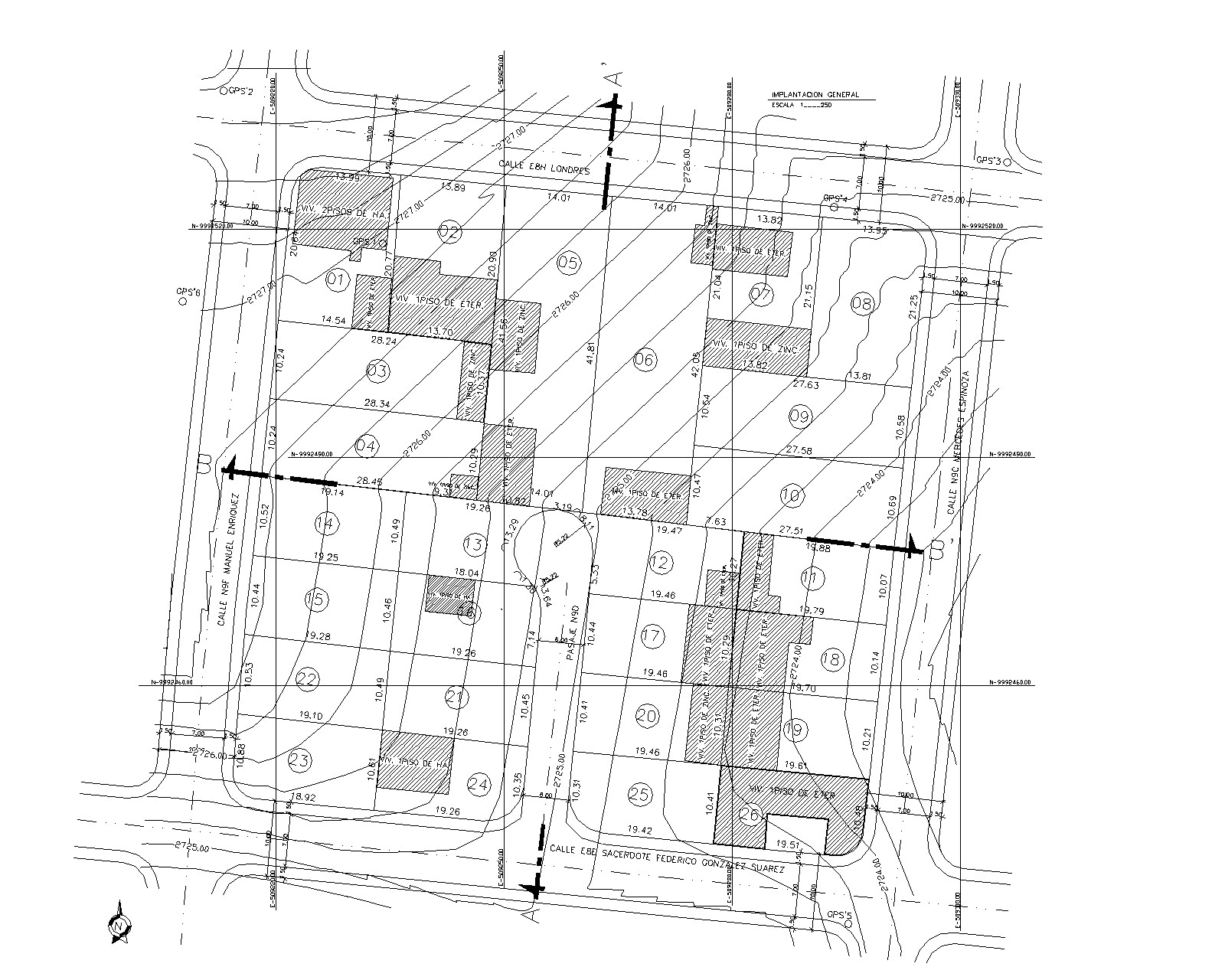 13
PASAJE N9D
24
25
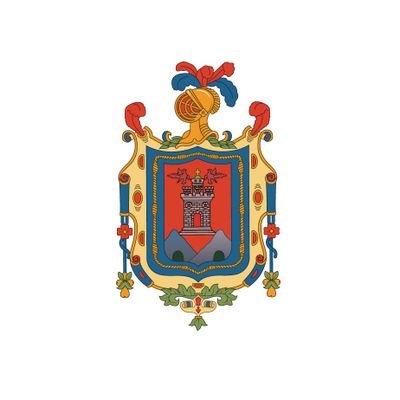 #RegulaTu Barrio
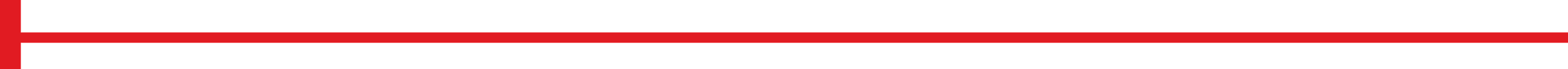 ASENTAMIENTO HUMANO DE HECHO Y CONSOLIDADO DE INTERÉS SOCIAL DENOMINADO: 
“BELLAVISTA DÉCIMA ETAPA”
ADMINISTRACIÓN  ZONAL:  CALDERÓN -  PARROQUIA:  CALDERÓN
PLAN METROPOLITANO DE ORDENAMIENTO TERRITORIAL/ POMT
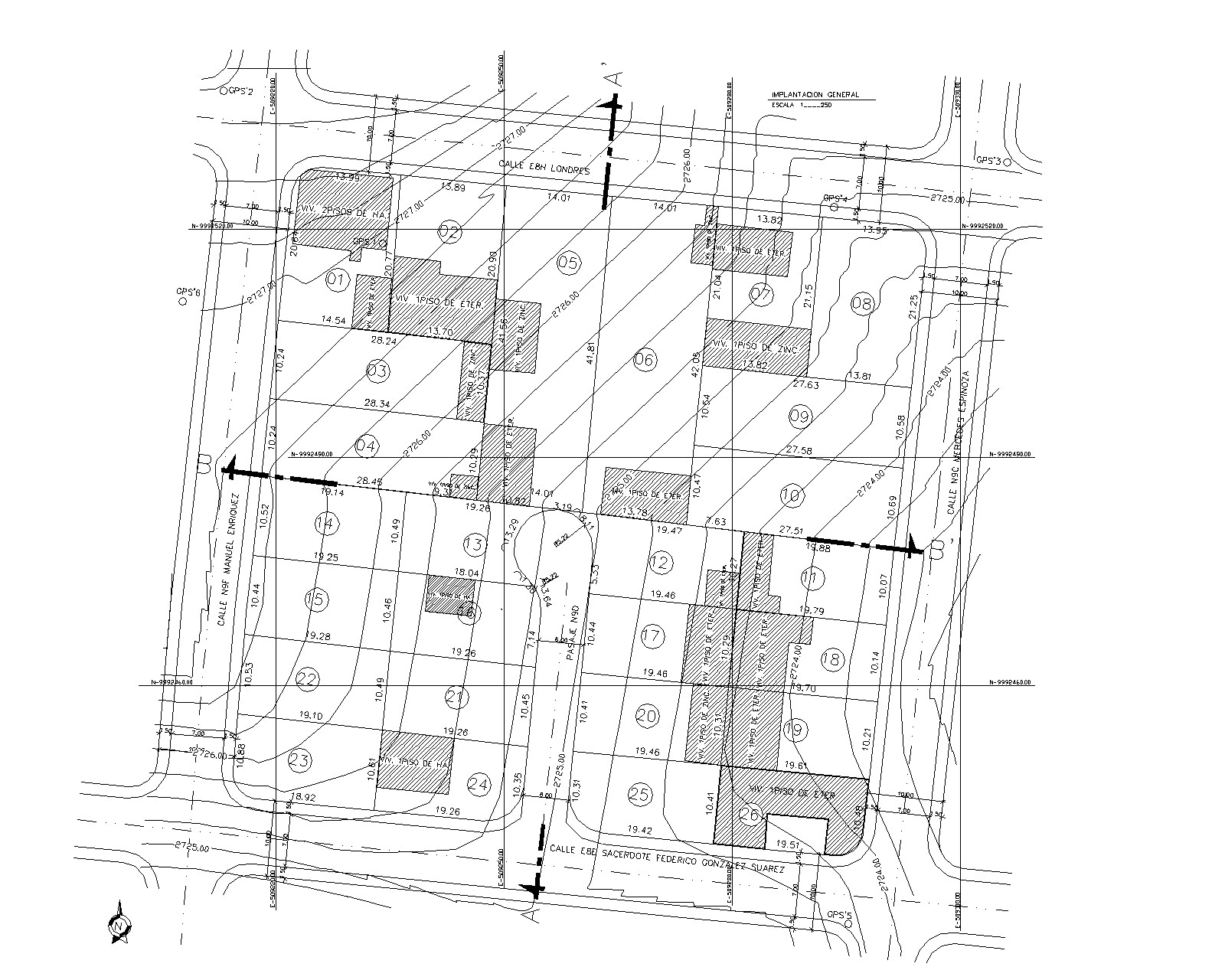 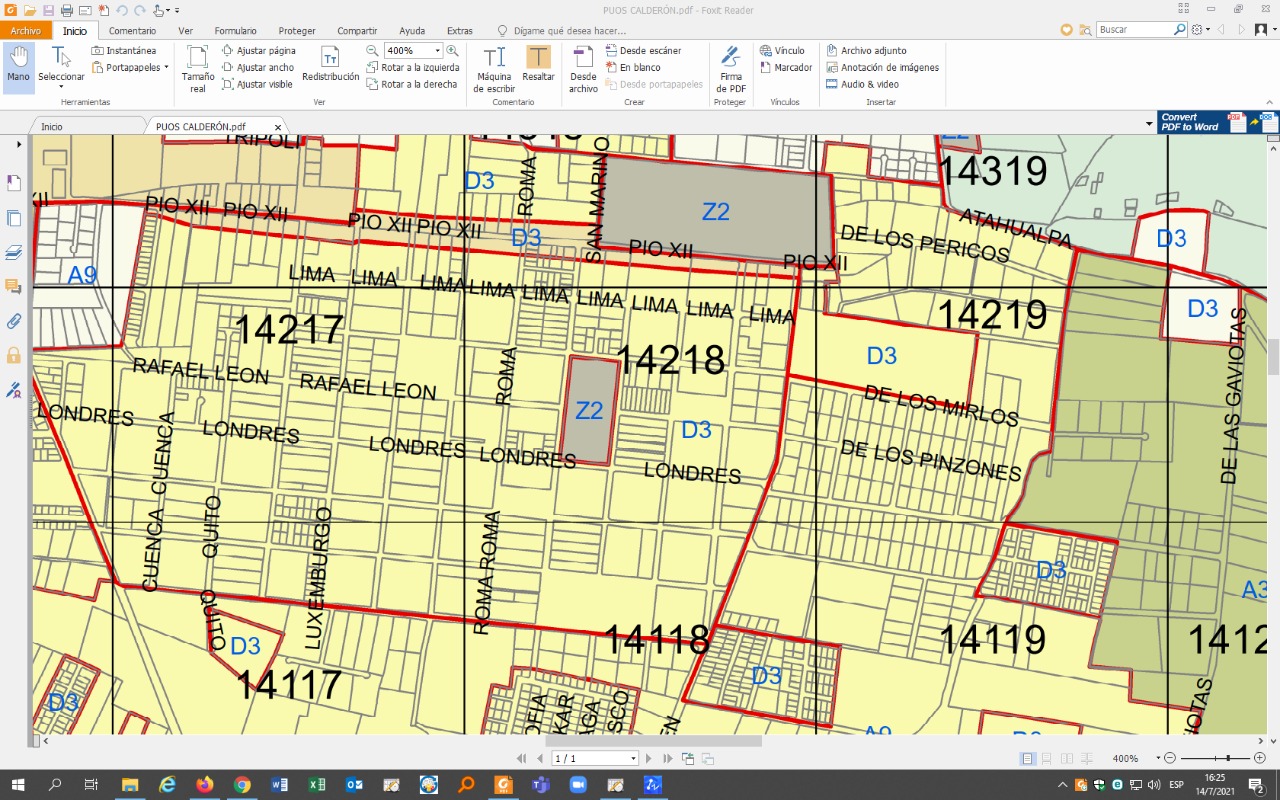 PASAJE N9D
(RU2) Residencial Urbano 2
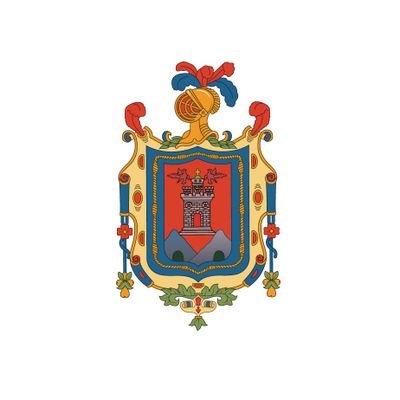 #RegulaTu Barrio
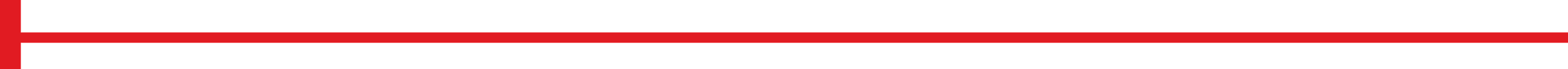